РОЛЬ РОДИТЕЛЬСКОГО АВТОРИТЕТА В ВОСПИТАНИИ ДЕТЕЙ
Одна из важнейших 
целей воспитания – 
чтобы дети не повторяли 
ошибок взрослых…
Цели:– познакомить родителей с понятием «авторитет»;– рассмотреть виды авторитета родителей;– раскрыть роль настоящего авторитета родителей в воспитании детей;– дать рекомендации по формированию настоящего авторитета родителей.
Основные виды родительского авторитета и их характеристика1.  Авторитет подавления
2. Авторитет расстояния
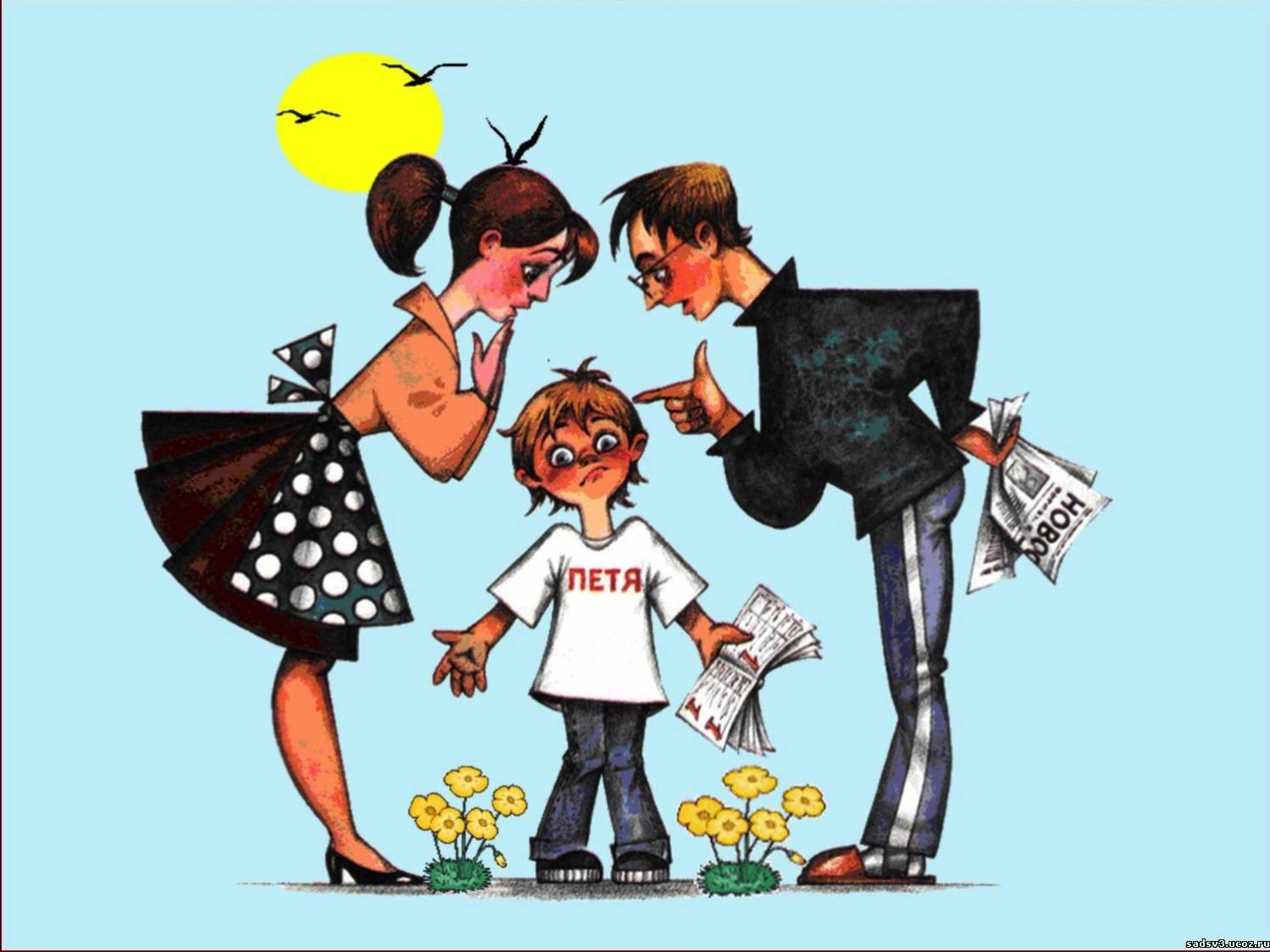 3. Авторитет чванства
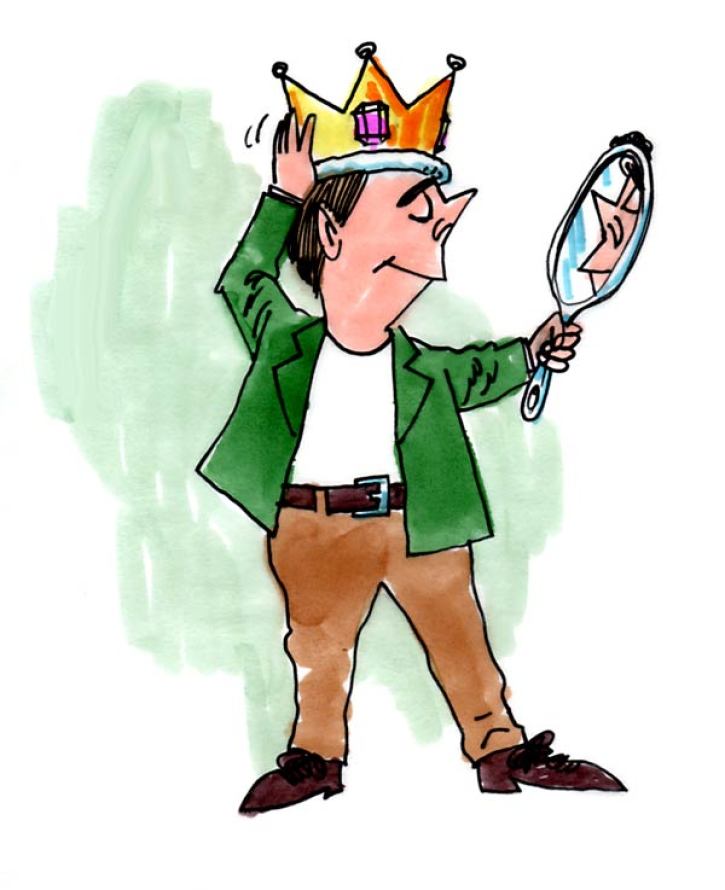 4. Авторитет педантизма
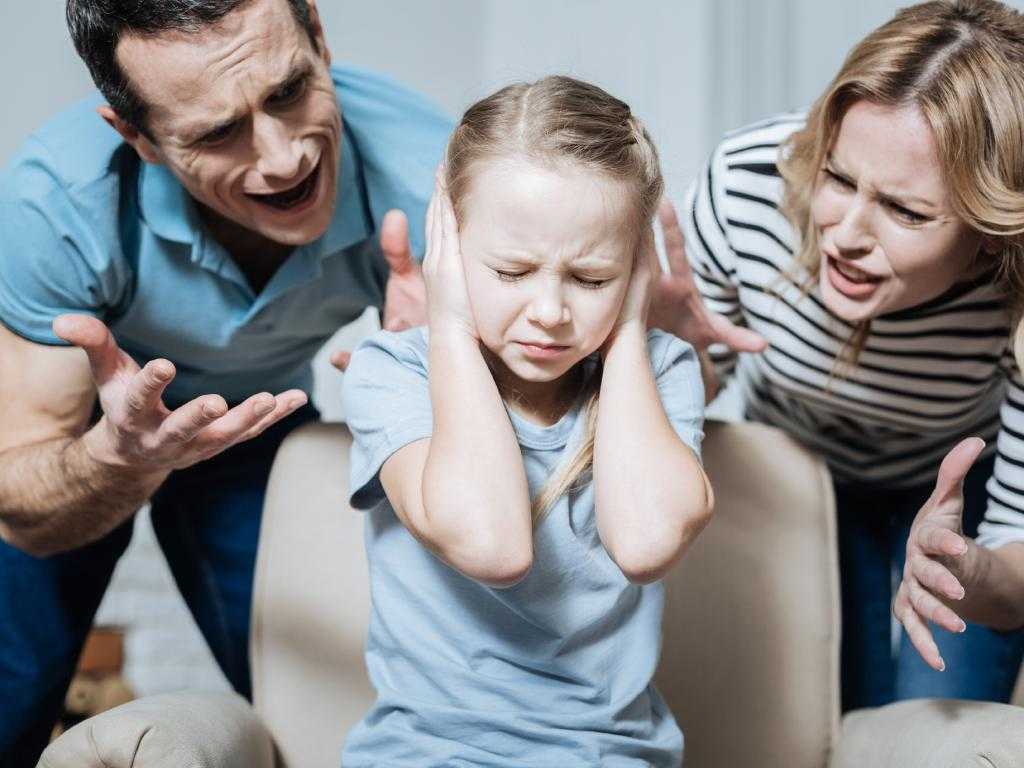 5. Авторитет резонерства
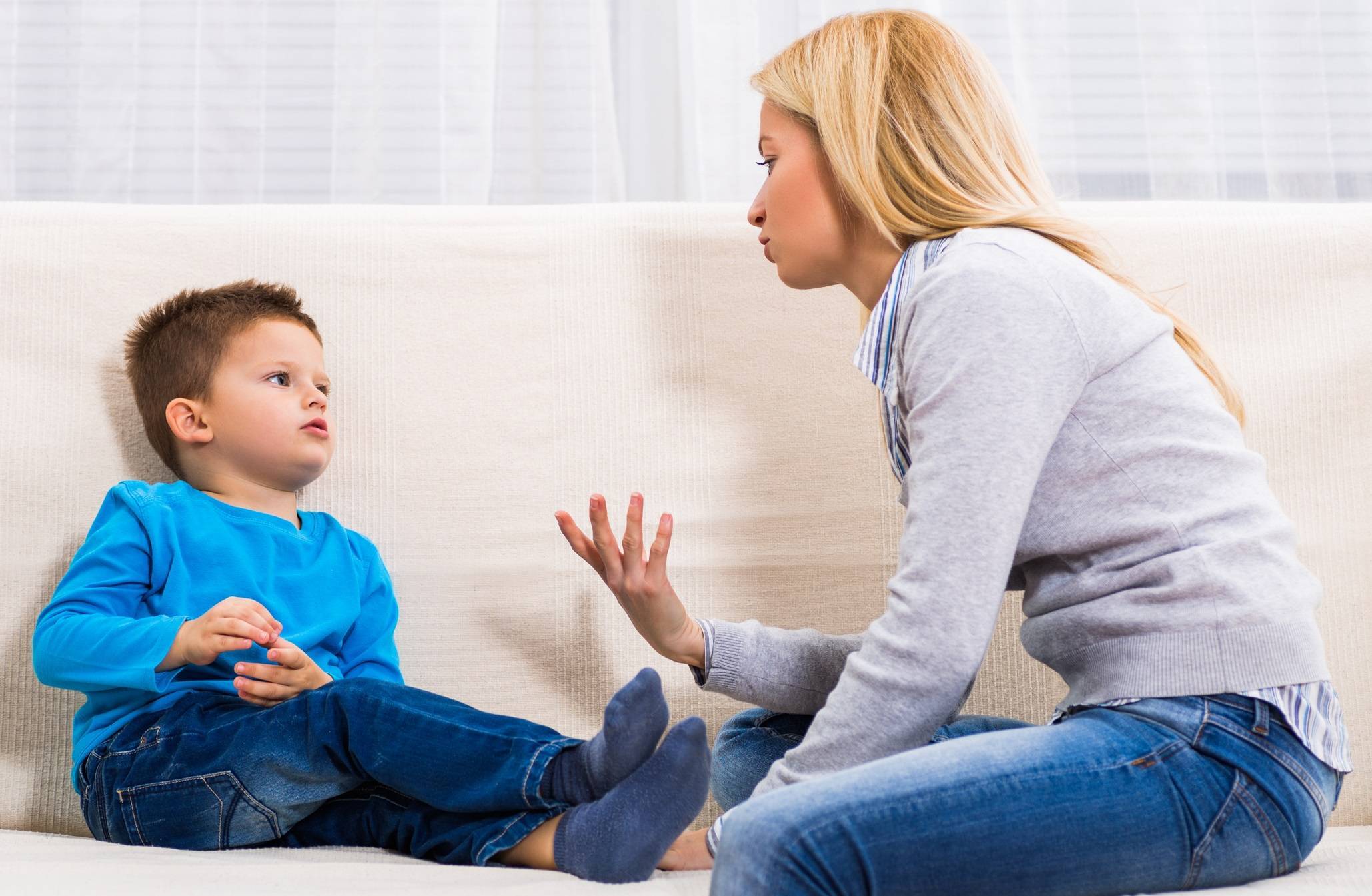 6. Авторитет любви.
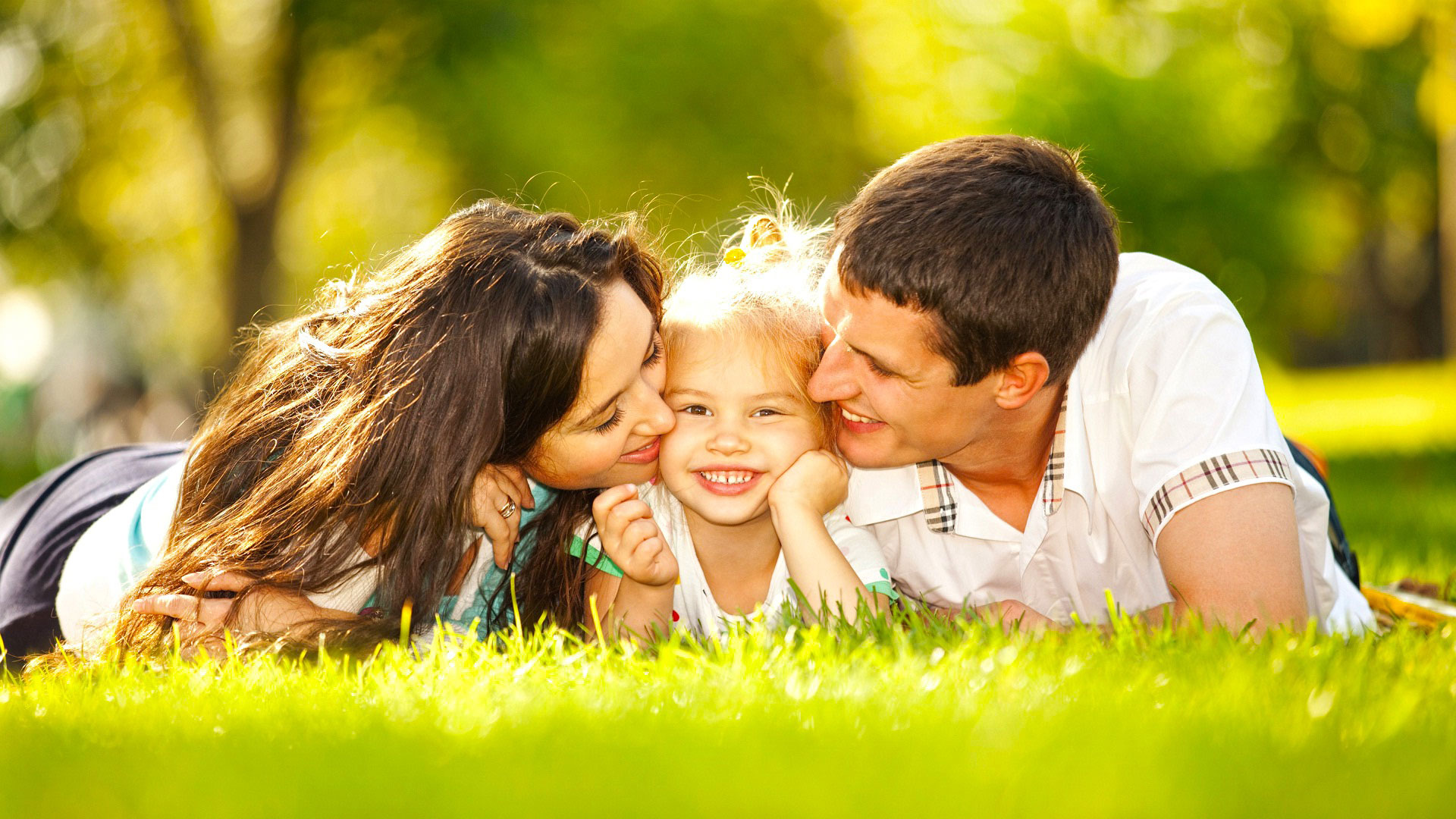 7. Авторитет доброты
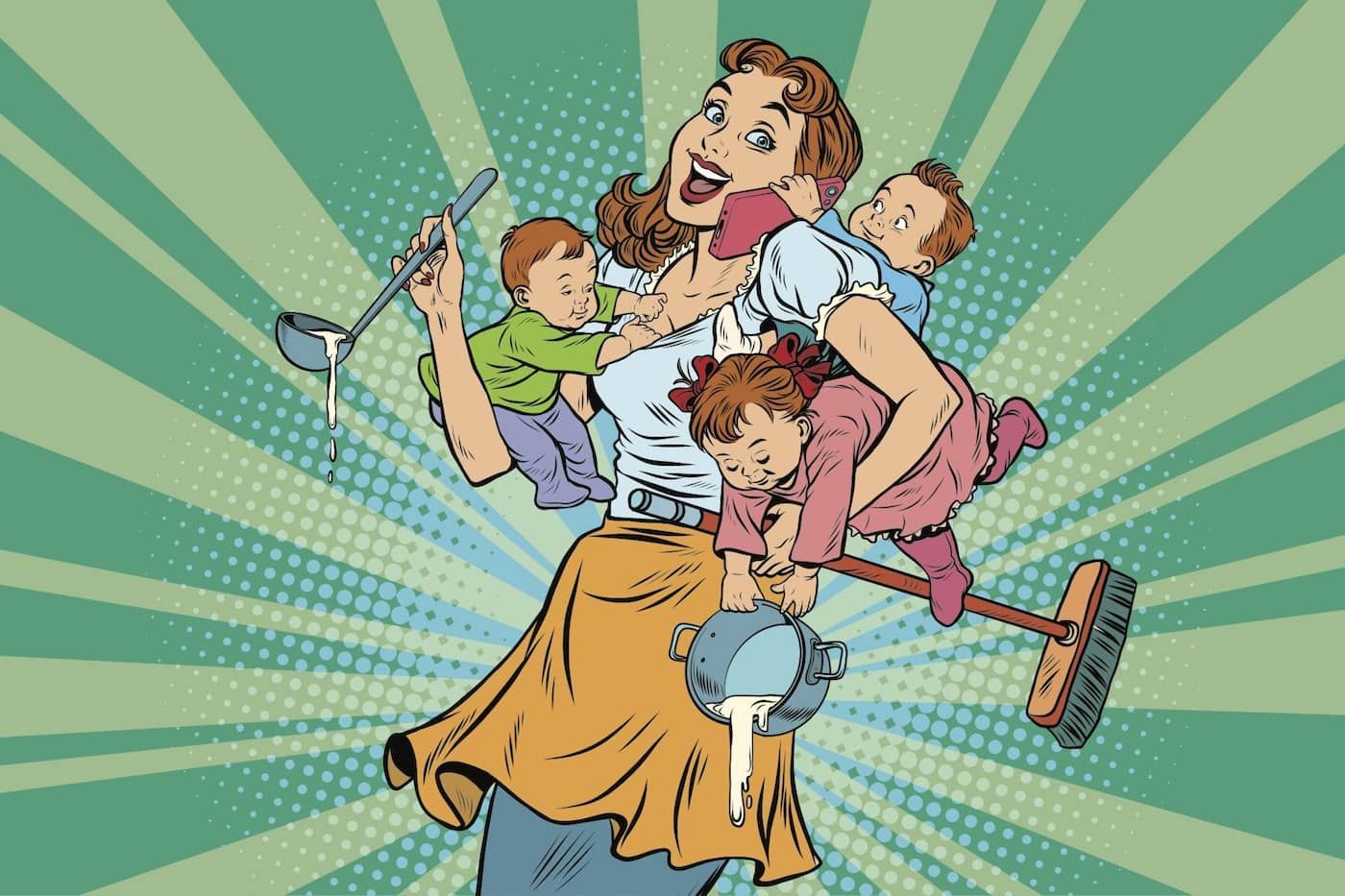 Авторитет дружбы
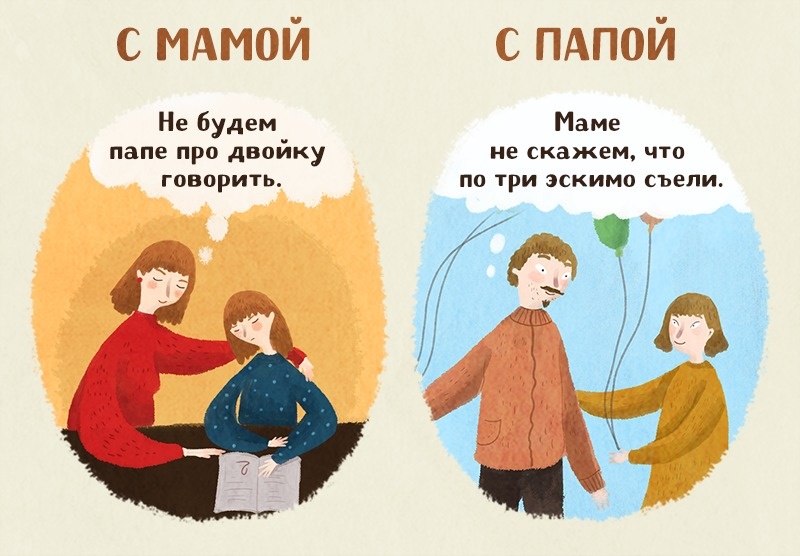 Заслуги родителей в глазах детей должны быть прежде всего заслугами перед обществом, действительной ценностью, а не только внешностью.
Родительская помощь не должна быть навязчива, надоедлива, утомительна. В некоторых случаях совершенно необходимо предоставить ребёнку самому выбраться из затруднения, нужно, чтобы он привыкал преодолевать препятствия и разрешать более сложные вопросы.
Не нужно бояться открыто и твёрдо сказать сыну или дочери, что они воспитываются, что им нужно ещё многому учиться, что они должны вырасти хорошими гражданами и хорошими людьми, что родители отвечают за достижение этой цели, что они не боятся этой ответственности.
Факторы, влияющие на формирование авторитета родителей.
Воспитательная сила личного примера родителей обусловлена психологическими особенностями детей : подражательностью и конкретностью мышления.
Положительное влияние примера и авторитета родителей усиливается, если нет расхождений в словах и поступках родителей, если требования, предъявляемые к детям, едины, постоянны и последовательны.
Авторитет родителей поддерживается их педагогическим тактом.
Контроль, основанный на теплых чувствах и разумной заботе, обычно не слишком раздражает подростка; он часто прислушивается к объяснениям, почему не стоит делать одного и стоит сделать другое. Формирование взрослости при таких отношениях проходит без особых переживаний и конфликтов.
Гиперопека - излишняя забота о ребенке, чрезмерный контроль за всей его жизнью, основанный на тесном эмоциональном контакте, - приводит к пассивности, несамостоятельности, трудностям в общении со сверстниками.
смысл авторитета в том и заключается, что он не требует никаких доказательств, что он принимается как несомненное достоинство старшего, как его сила и ценность, видимая, так сказать, простым детским глазом.
Отец и мать в глазах ребёнка должны иметь этот авторитет.
УРОВЕНЬ ОБРАЗОВАНИЯ РОДИТЕЛЕЙ
На 64 учащихся – 87 родителей.
С высшим образованием – 11
Со средним специальным – 27
С общим средним - 49
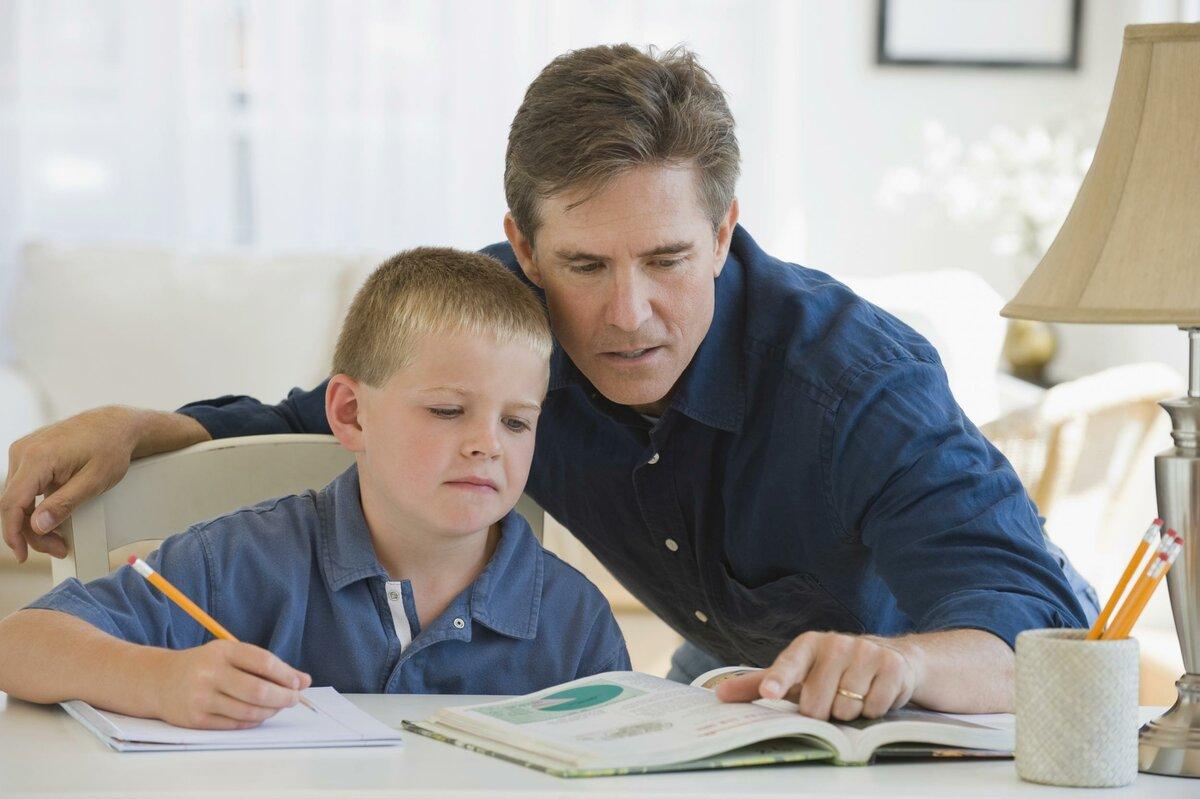